The ASPIRE Curriculum-Key Learning
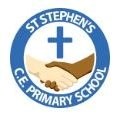 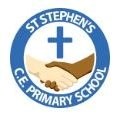 Title: What is it like to live in Antarctica?   Year: 1 Subject: Geography
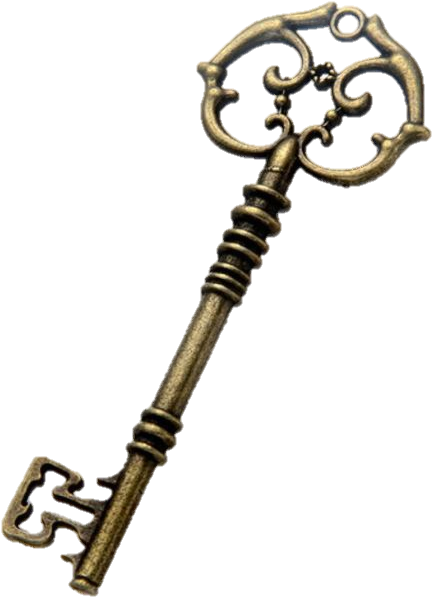 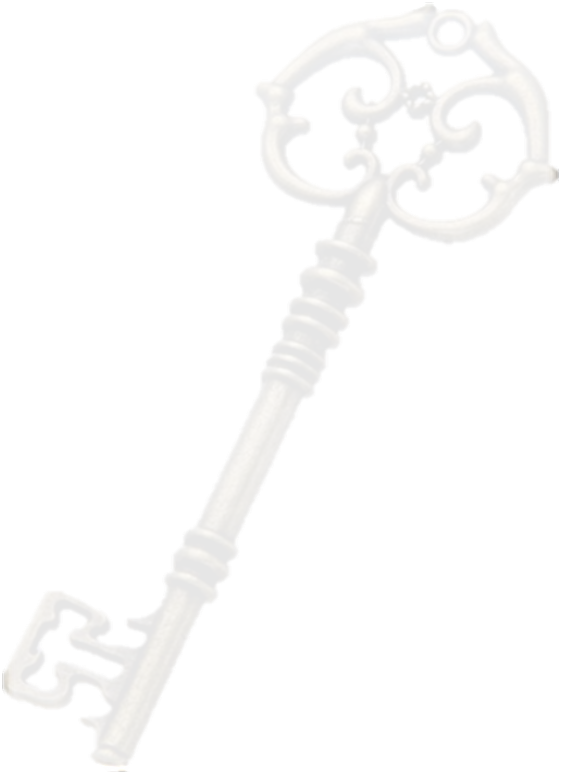 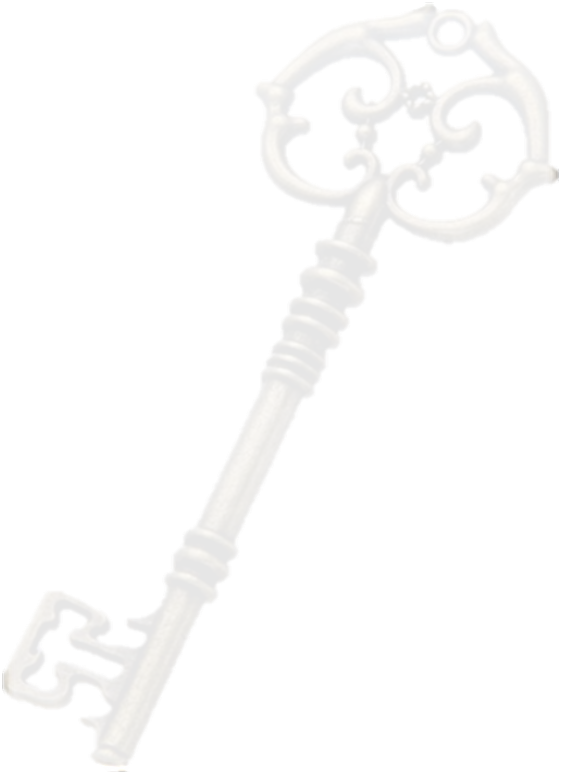 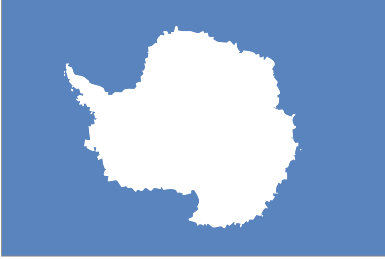 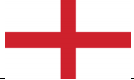 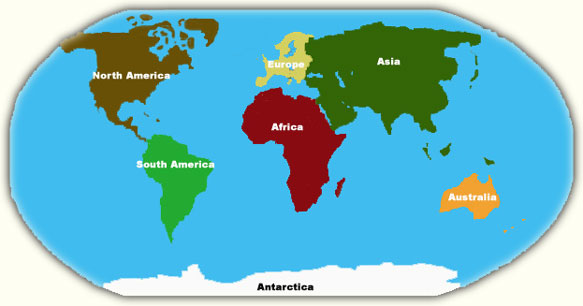 Physical features - Antarctic
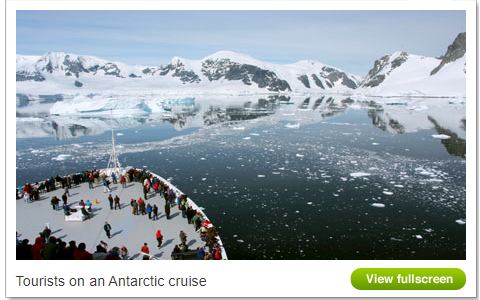 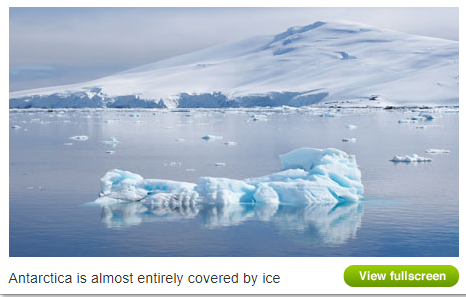 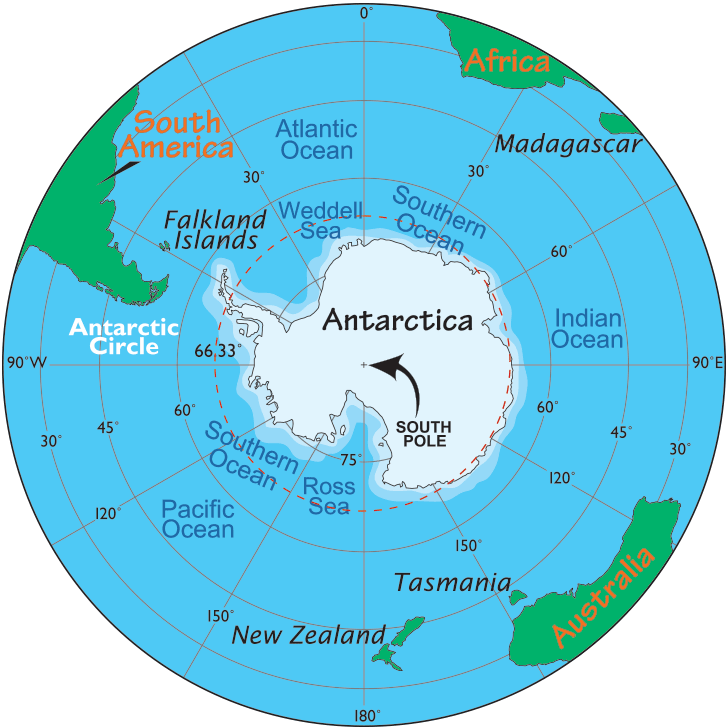 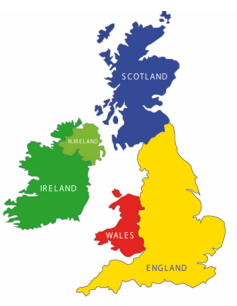 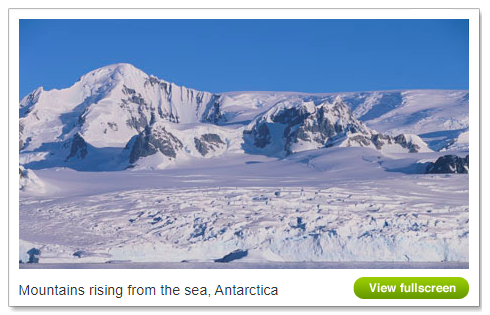 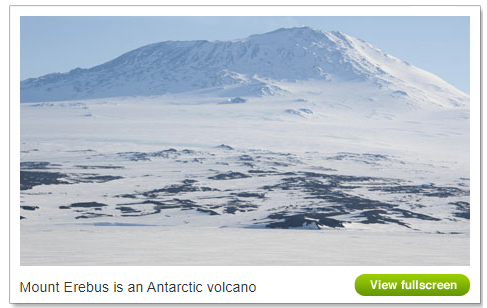